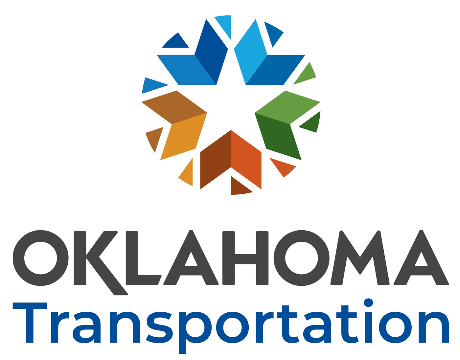 Stakeholder Meeting
I-35 Bridges over the Oklahoma River
I-35 & I-40 Dallas Junction Interchange
JP30444 (06)
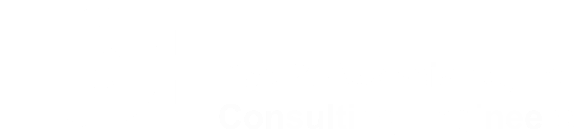 Project History
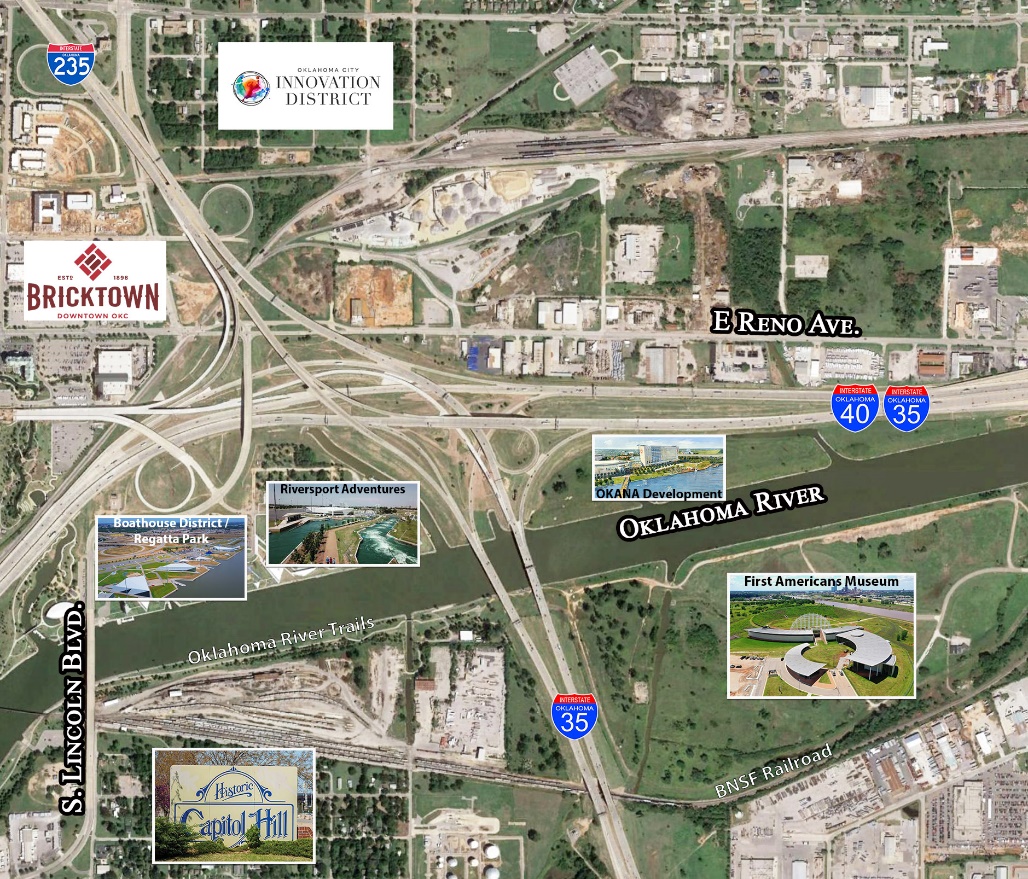 Beginning in 2016, a study was commissioned to address increased traffic on I-35 (projected at 210,000 AADT in 2030) and how to accomplish additional capacity for the river crossing. 
The original idea was to add two new parallel bridges for I-35 to have two continuous lanes                                                 through the interchange.
In 2018, ODOT constructed an                                              interim project to include                                                       additional lanes on those                                             movements, but had not                                                  addressed capacity for the                                                          full river crossing.
ODOT Study
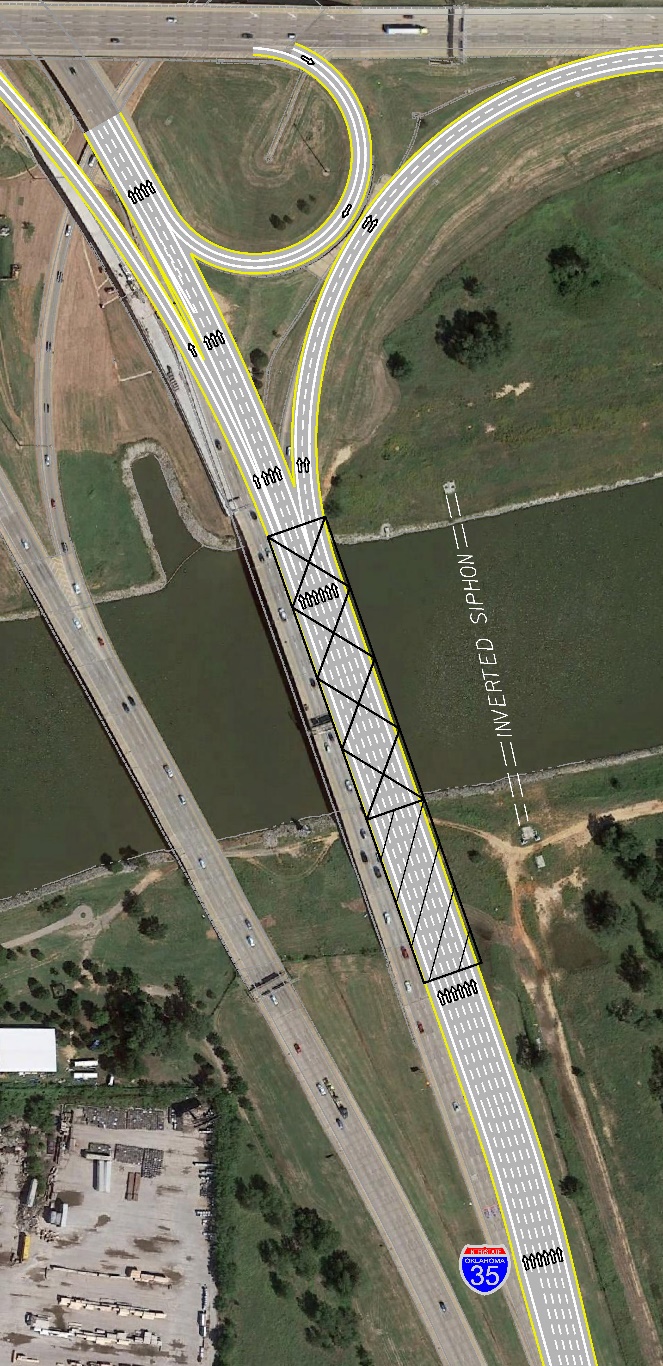 ODOT’s Study Reviewed the Following Options:
Adding parallel bridges (Option 1)
Replacing existing structures with single pier, traditional beam  (Option 2)
Replacing existing structures with no pier, traditional beam (Option 3)
Replacing existing structures with no pier utilizing a long span structure (tied arch or cable stay) (Option 4)
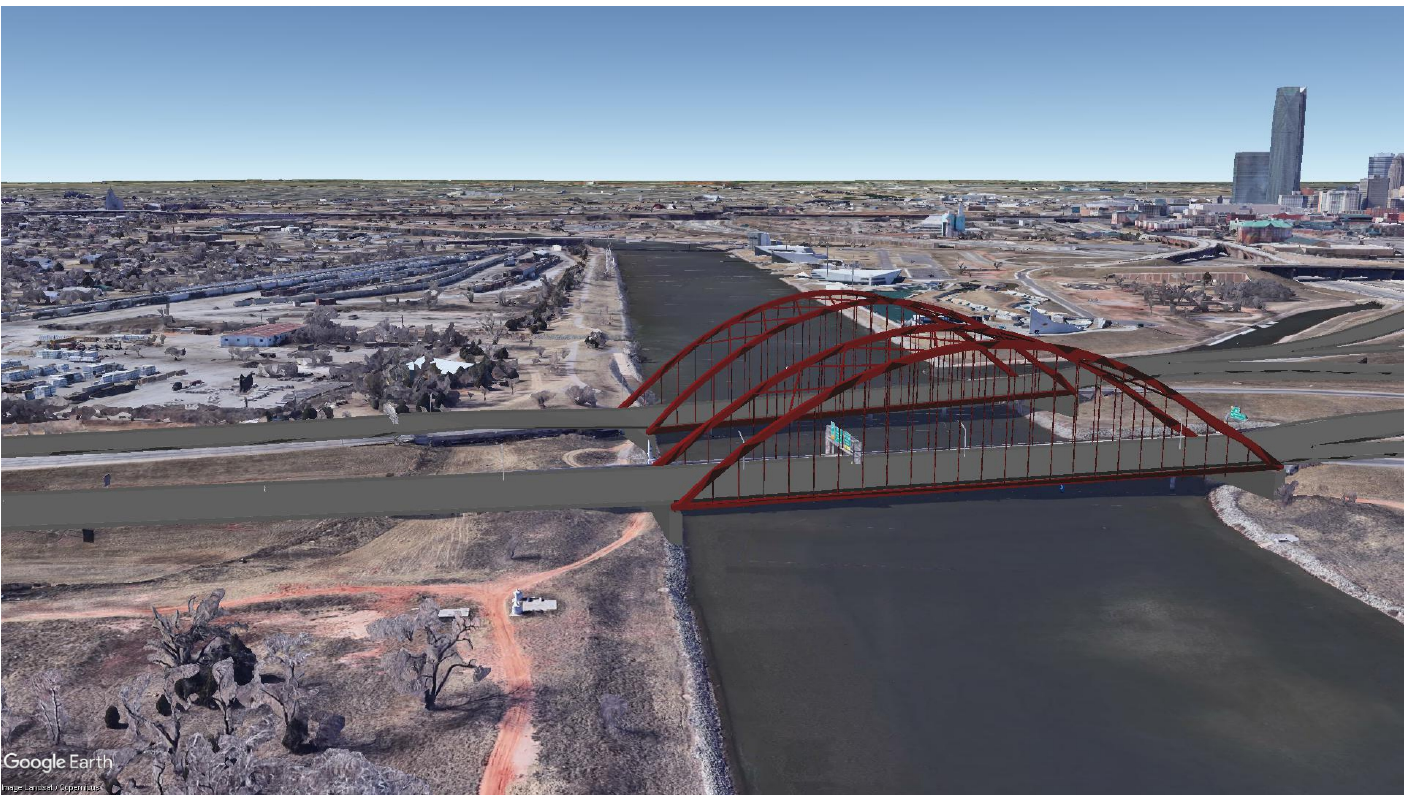 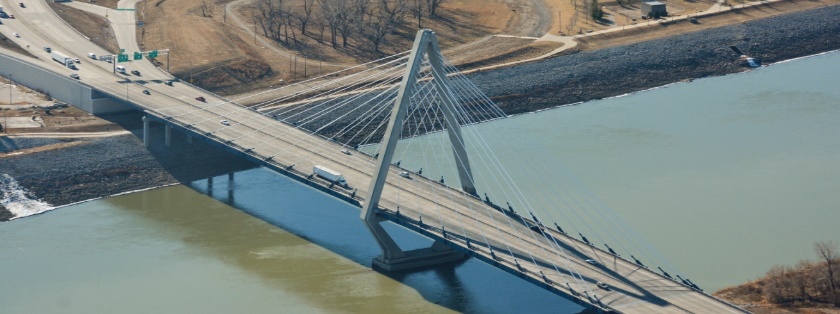 Option 1 – Plan View
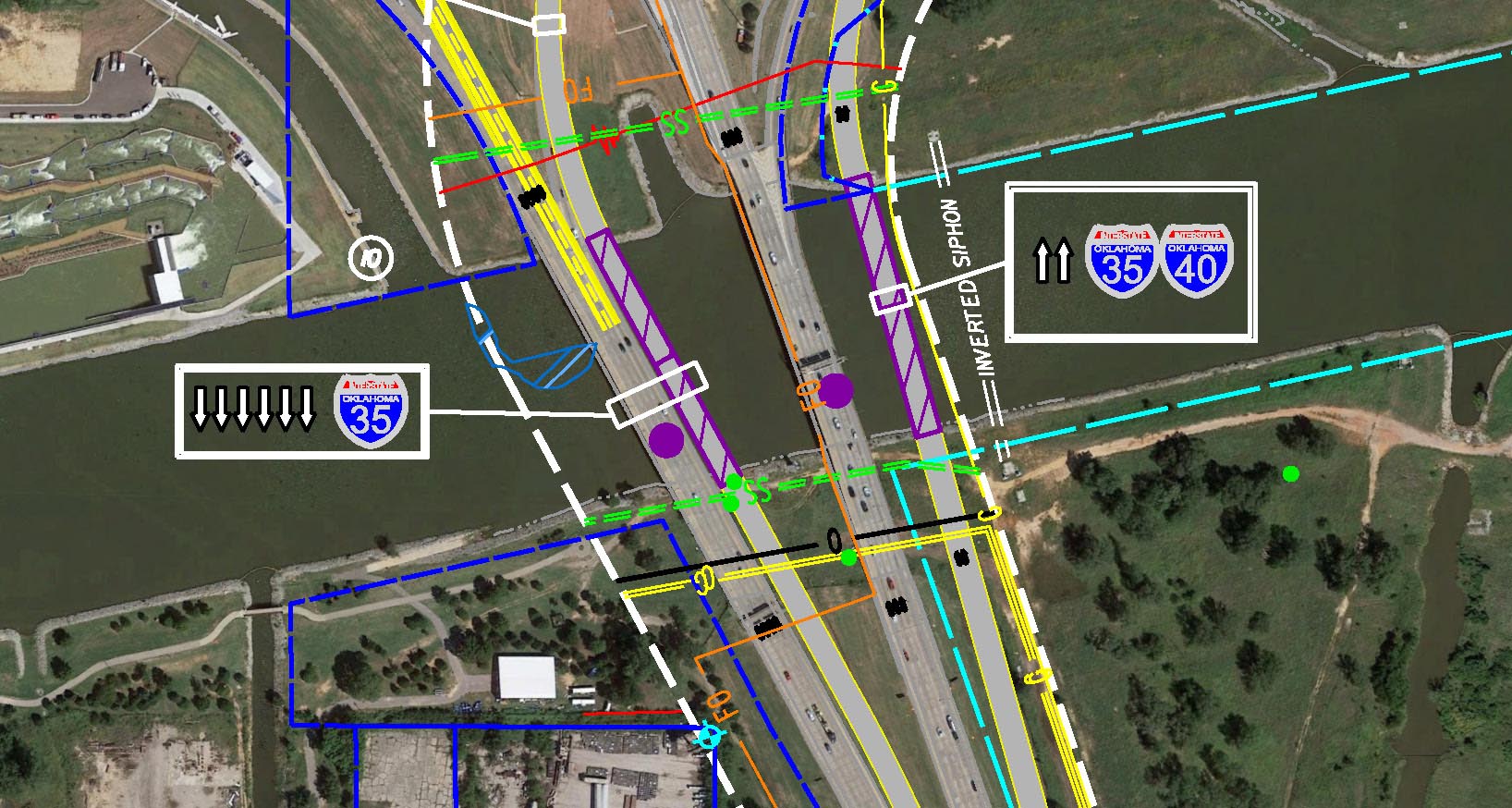 Requires Future Replacement/Rehabilitation of Existing I-35 Mainline Bridges
Increases Difficulty of Replacing SB Mainline Bridge in the Future
Long-Term Maintenance on Four Bridges
Concept 1
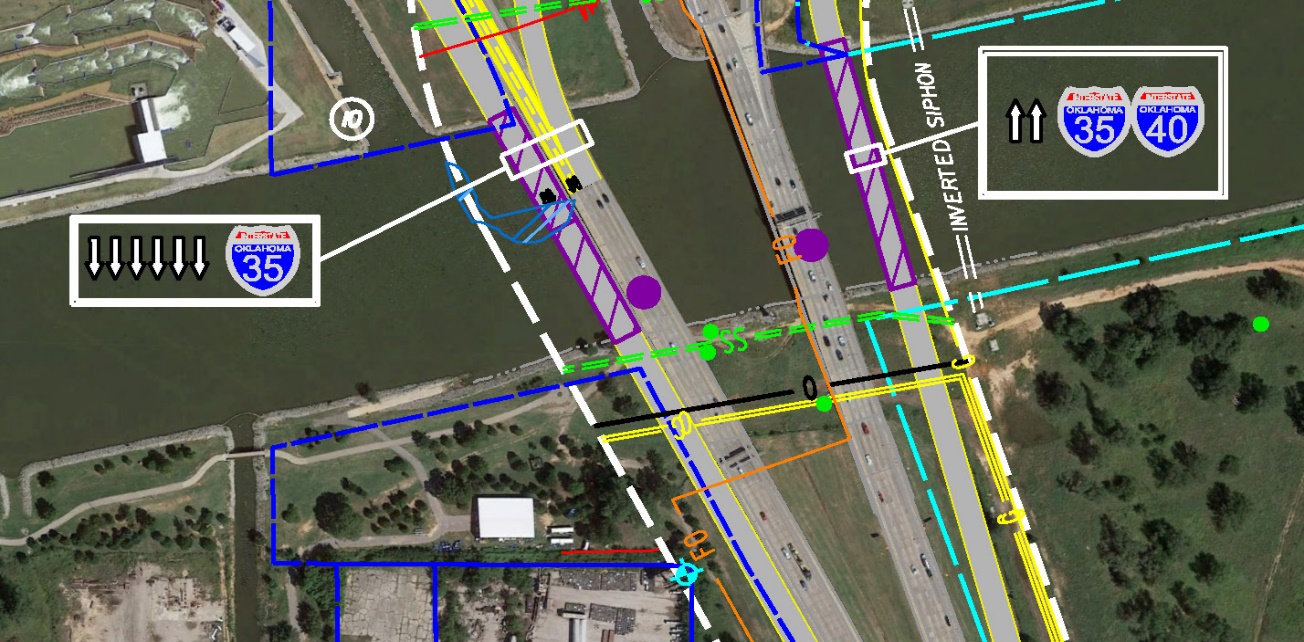 Concept 2
Option 2 – Plan View
Option 2 – Traditional Bridge with Pier in the Water
Traditional Beam
Minimize Impact to the
   Interchange
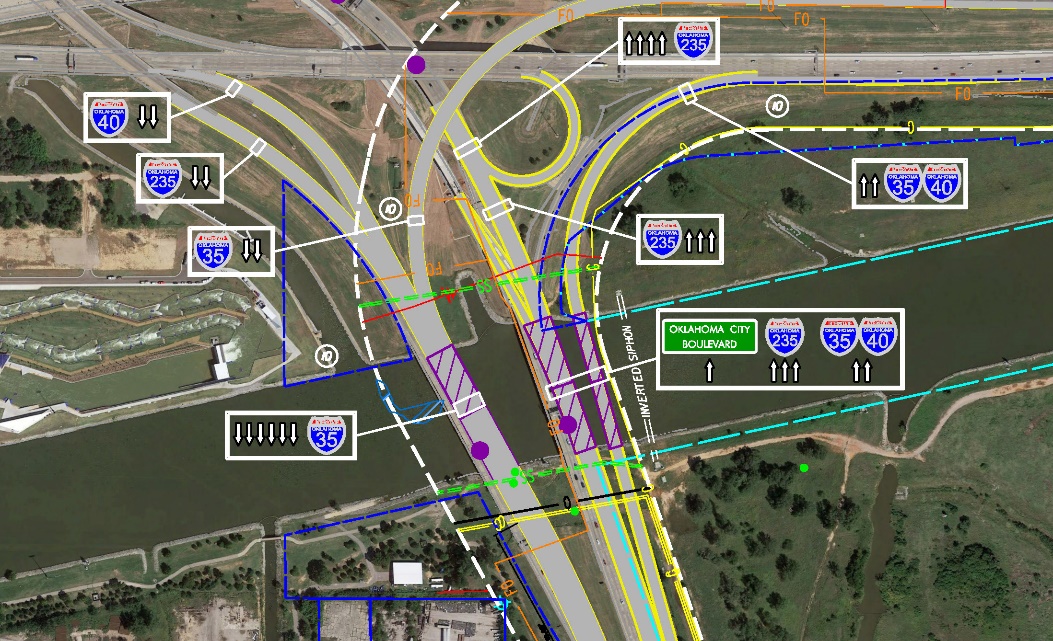 Concept 3.1
Concept 3.2
Option 2 – Profile View
Option 3 – Plan View
Option 3 - Traditional Bridge with No Piers in the Water would require:
Very Large Beams
20+’ Tall Beams
Difficult Construction
Higher Construction Cost
Significant Impacts to All Roadways Involved with the Interchange
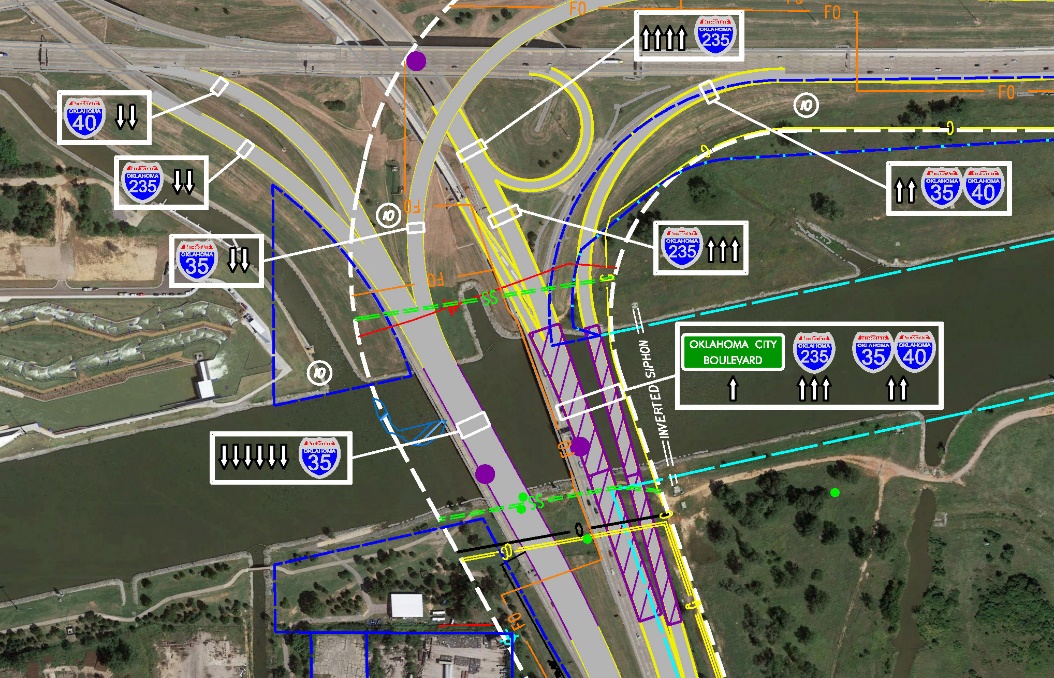 Concept 3.2
Option 3 – Profile View Matching Grade
Option 3 – Profile View Raised Grade
Option 4 – Plan View
Option 4 – Tied Arch
Option 4 – Cable Stay
Mainline Bridge Cost Estimates
Based on Construction Year 2025 on cost/sq ft of Bridge Deck Area
Costs shown are for Bridge Structures Only, Do not include adjacent Roadway impacts
Decision Matrix
Next Steps
Stakeholder Engagement
Finalize Traffic Operational Analysis 
Determine Impacts to ROW & Utilities
Finalize Costs
Finalize & Submit Study
Concept Selection
Begin Construction Plans
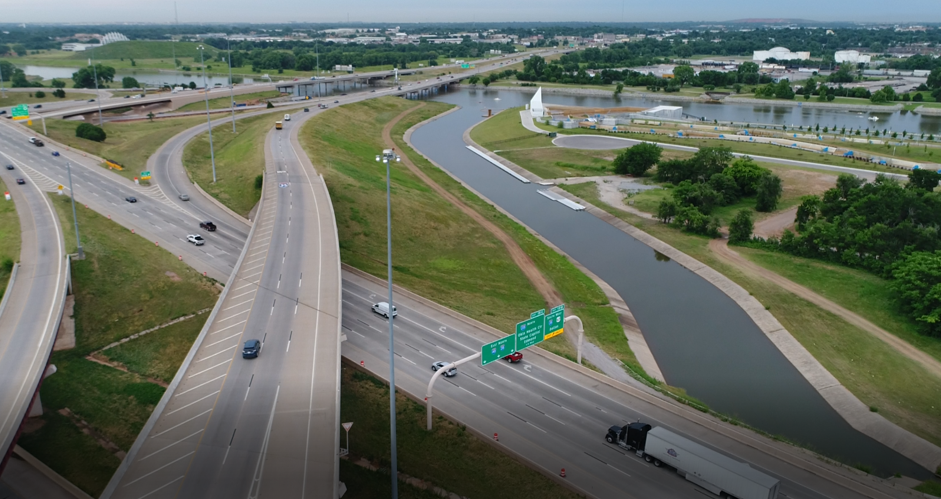 General Questions & Comments
Please feel free to ask any general questions or comments regarding the information presented?
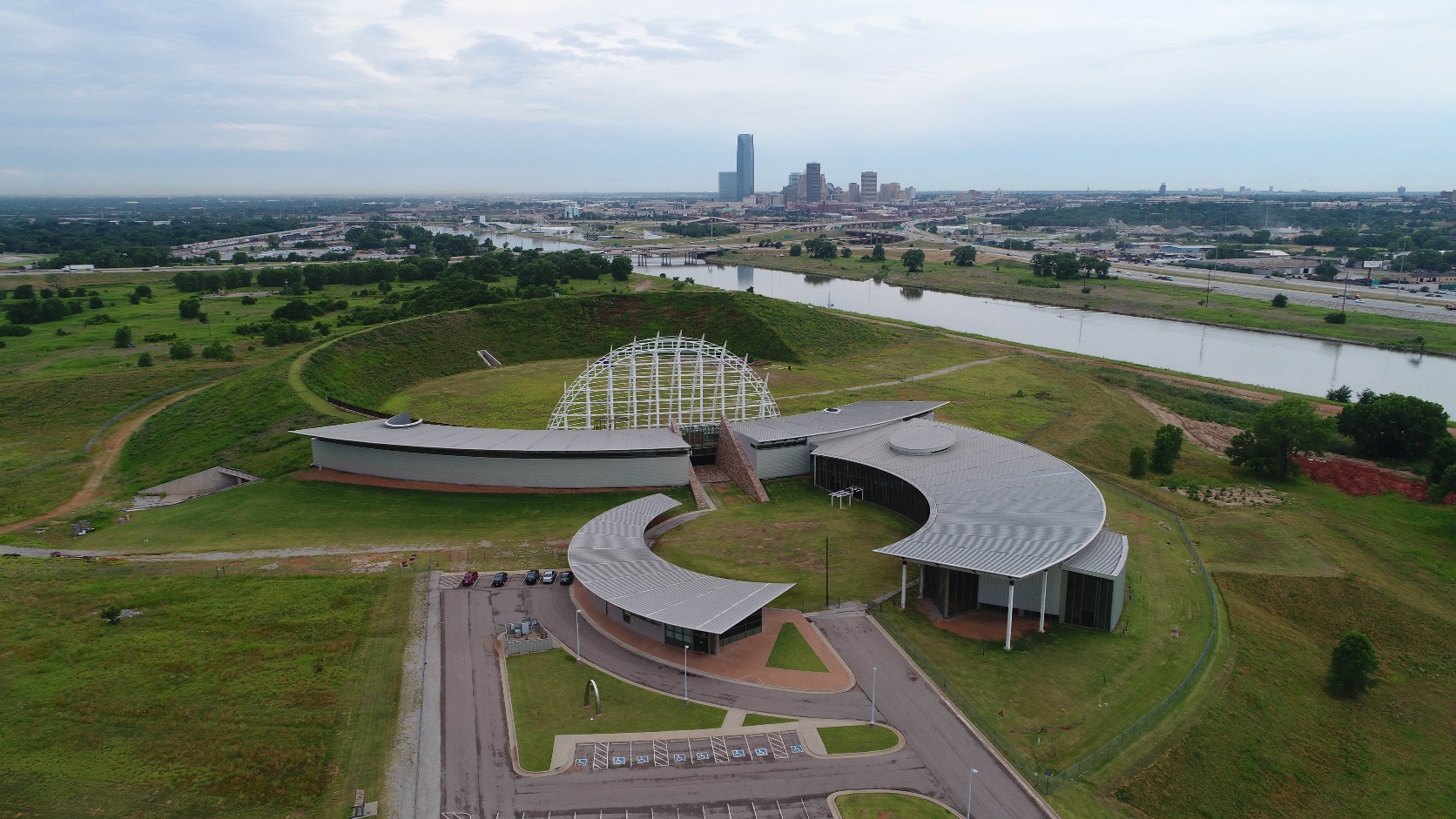